Открытый просмотр ООД
по познавательному развитию
в старшем дошкольном возрасте
«Космические приключения»
Москва, апрель 2023 год
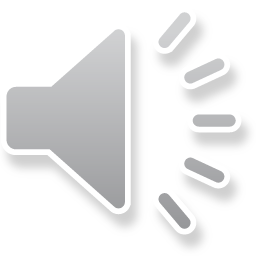 «Нужна ваша помощь! Срочно, кто слышит, нужна помощь. В космосе потерян луноход, его задача - доставить ценный груз на Луну. Помогите!                                                                                                                      
Космик».
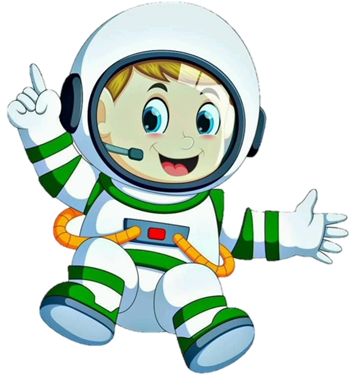 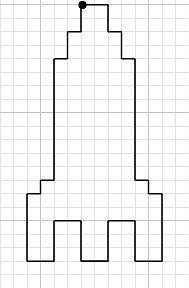 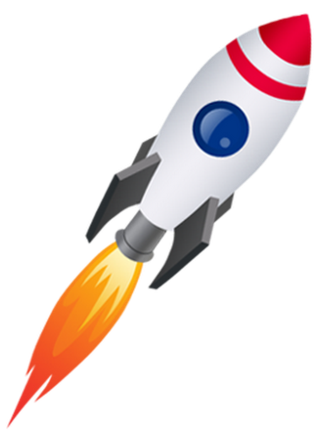 9
12+7=
7
3+9=
20
16-7=
15
9-2=
12
8+7=
8
11-3=
19
19+1=
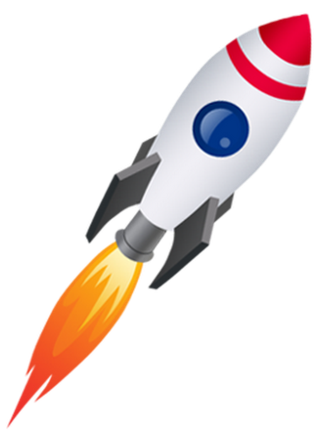 «Лунохода на этой планете нет.
                                            Космик»
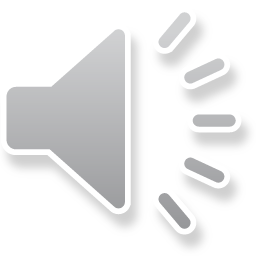 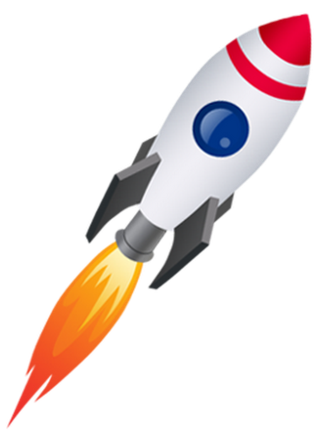 12      3-2
6    7
2      16
17+2   16-2
4        3+1
10-2    18
1+2   2-2
9-1   6-2
3   7
5    3-2
10   8
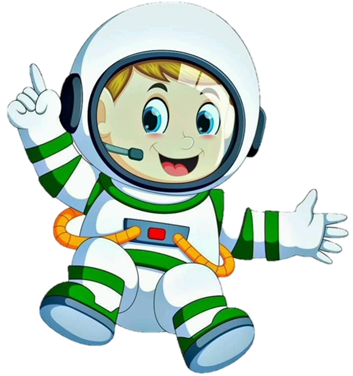 10-1    9
<
<
<
<
<
<
<
<
<
<
<
=
=
=
=
=
=
=
>
>
>
>
>
>
>
>
>
>
>
>
Физкультминутка
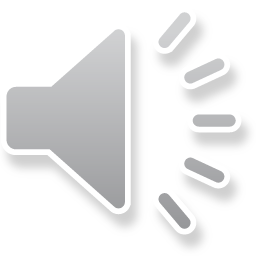 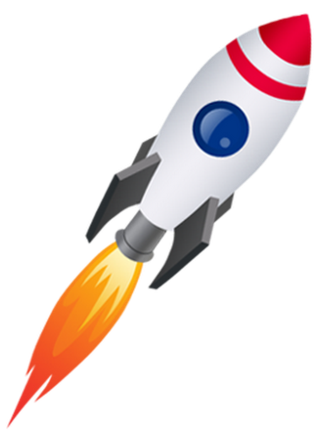 «Ребята, это Загадочная планета, чтобы ее осмотреть, необходимо снять защиту, решив задачу.
                                            Космик»
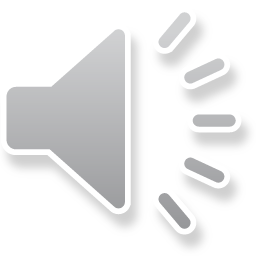 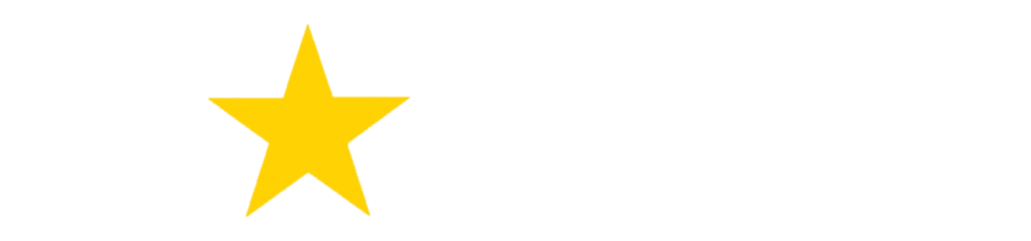 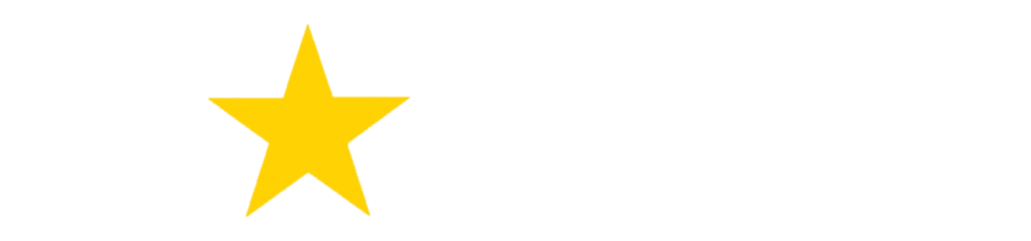 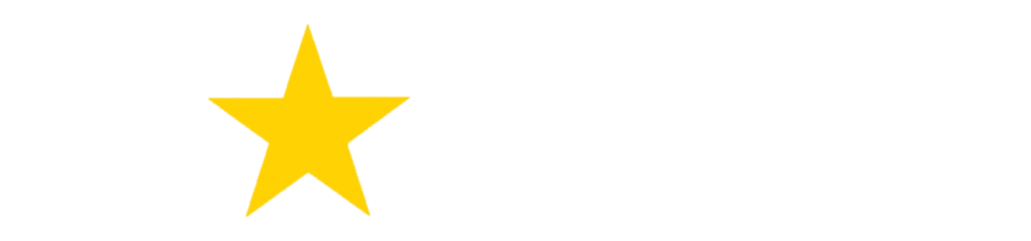 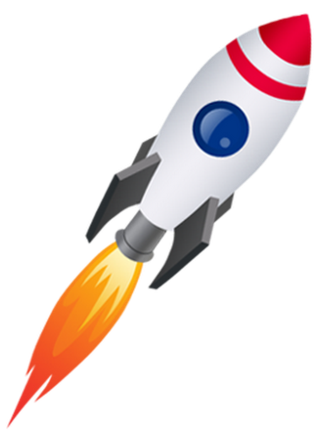 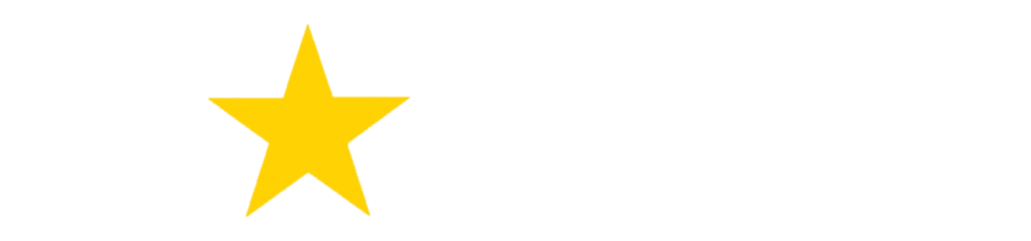 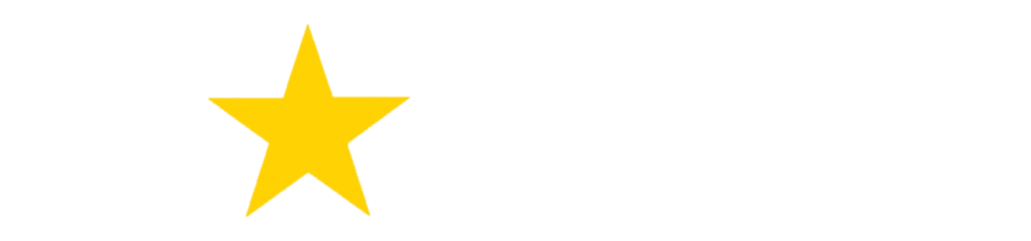 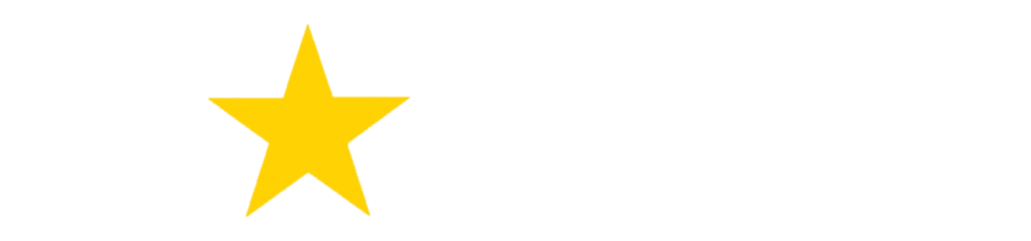 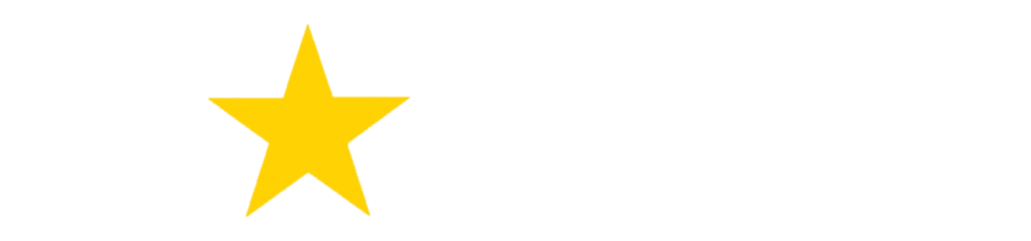 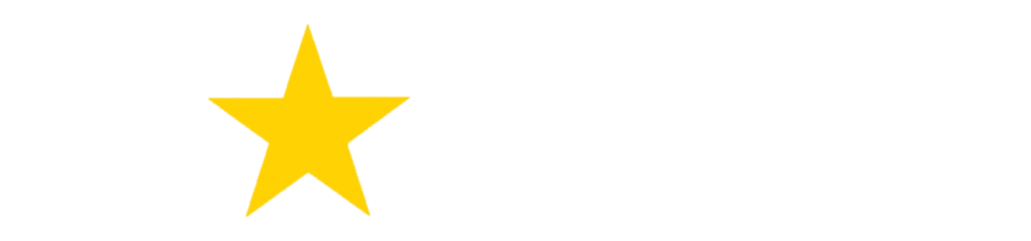 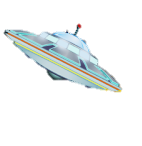 1) 3 + 5 = 8
2) 8 - 1 = 7
 Ответ: 7 звёзд.
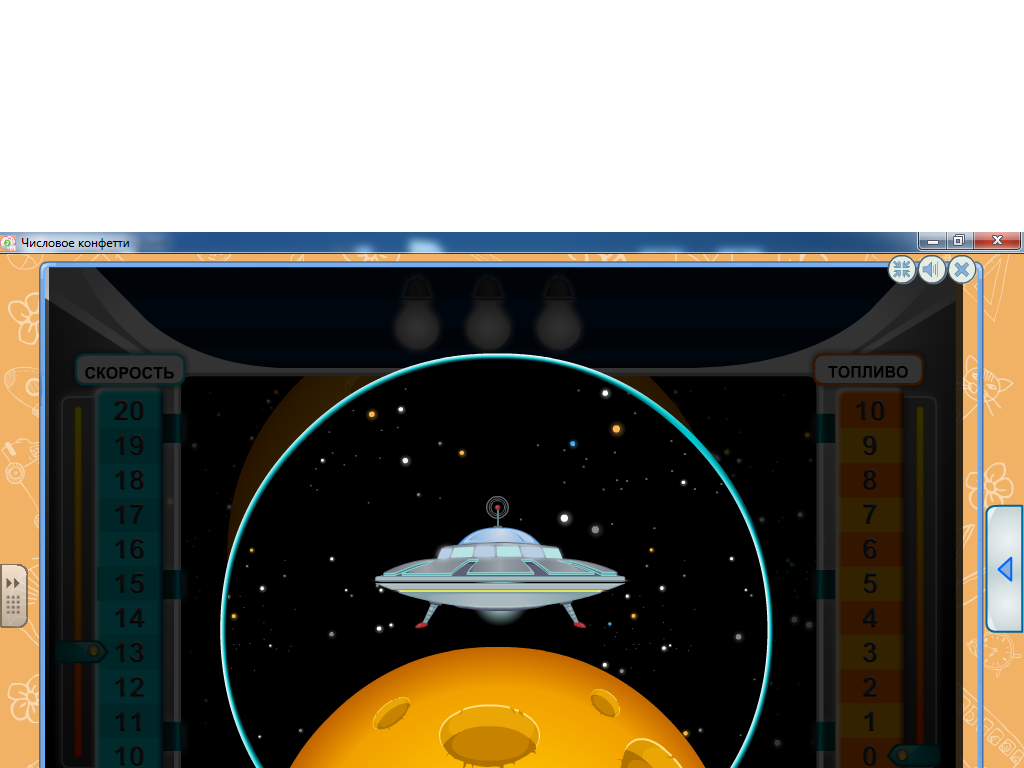 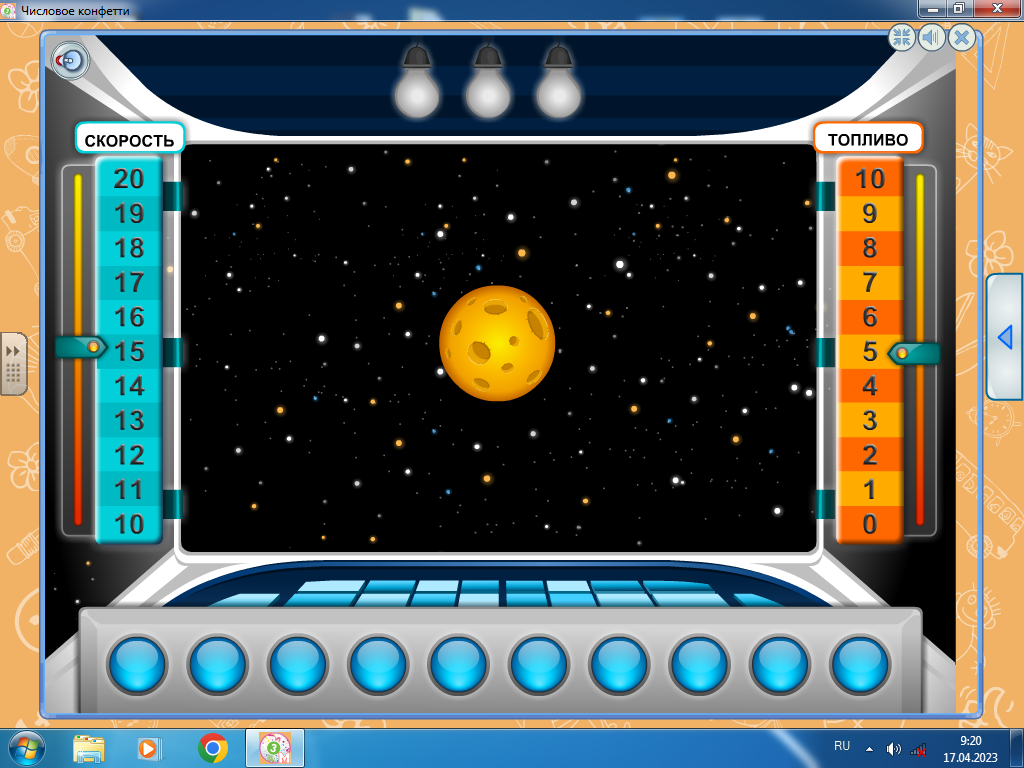